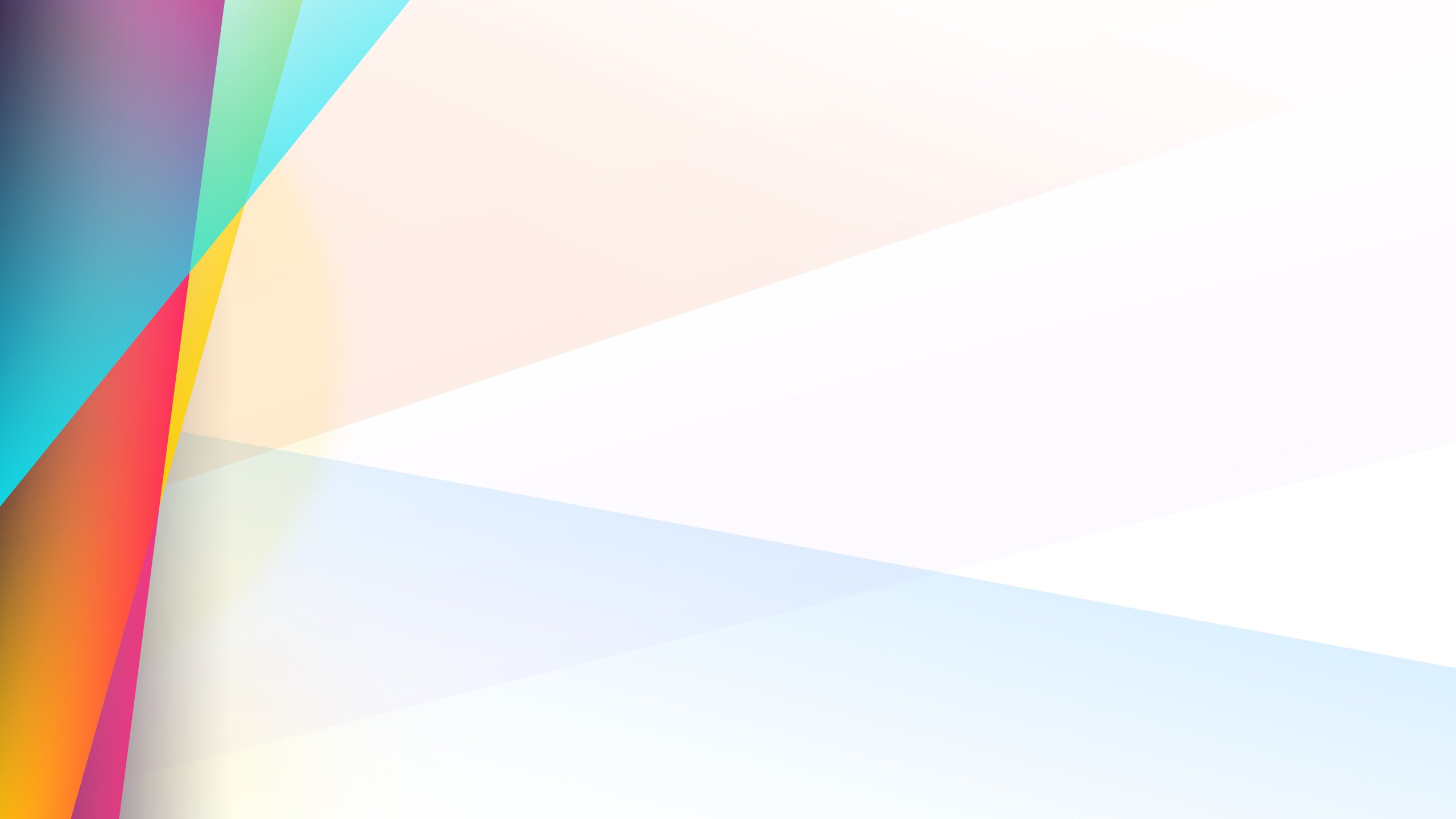 ПРОГРАММА ВОСПИТАНИЯ В ОРГАНИЗАЦИЯХ ОТДЫХА ДЕТЕЙ И ИХ ОЗДОРОВЛЕНИЯ, А ТАКЖЕ ОРГАНИЗАЦИЯ ДОСУГА ДЕТЕЙ В ПЕРИОД ЛЕТНЕЙ ОЗДОРОВИТЕЛЬНОЙ КАМПАНИИ (размещается на собственном сайте организации в сети "Интернет" )
ИНВАРИАНТНЫЕ МОДУЛИ
(обязательные для всех детских лагерей)
 
1.Модуль "Будущее России. Ключевые мероприятия" 
- Церемония	подъема	(спуска)	Государственного флага Российской	Федерации	и исполнение      Государственного      гимна Российской Федерации.
-  Дни единых действий, 
-  "Движение Первых"
-  "Цивилизационное наследие России" 
-  Просветительский проект "Без срока давности"
- "Содружество Орлят России"
- "Ключевые мероприятия"
 
2.Модуль "Отрядная работа. КТД" 
3. Модуль "Самоуправление"
4. Модуль "Дополнительное образование"
5. Модуль "Здоровый образ жизни"
6. Модуль " Организация предметно-эстетической среды " 
7. Модуль "Профилактика и безопасность"
8. Модуль "Работа с вожатыми/воспитателями
ВАРИАТИВНЫЕ МОДУЛИ 

9. Модуль "Работа с родителями"
10. Модуль "Экскурсии и походы"
11. Модуль "Профориентация"
12. Модуль "Детское медиапространство"
13. Модуль "Цифровая среда воспитания"
14. Модуль "Социальное партнерство"
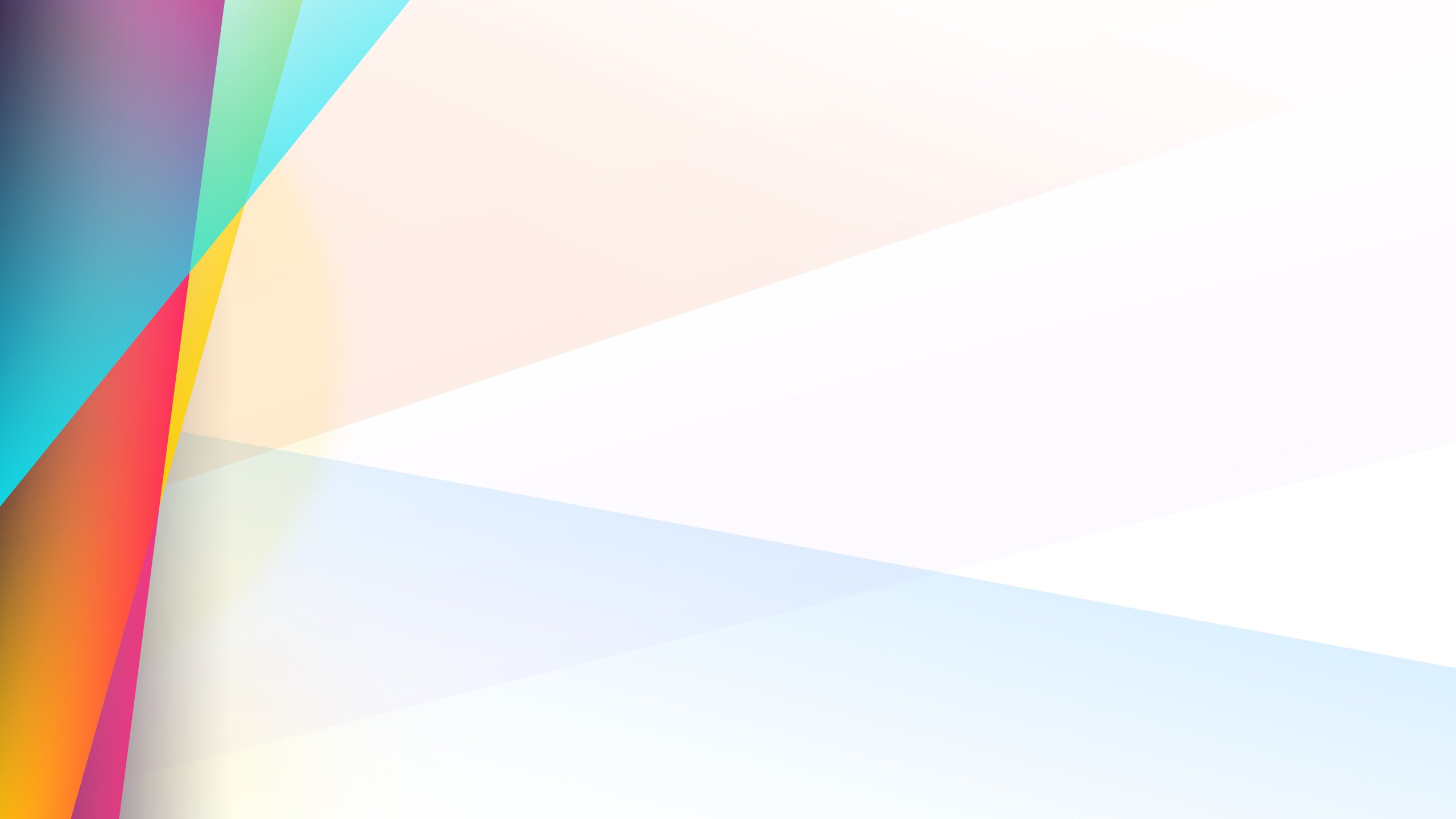 МЕТОДИЧЕСКИЕ МАТЕРИАЛЫ
Методические рекомендации по вопросам подготовки к проведению летней оздоровительной кампании 2023 года, включая вопросы обеспечения безопасности детей в период организованного отдыха, а также об организации учета медицинского стажа медицинских работников в организациях отдыха детей и их оздоровления, утвержденные Министерством просвещения 28.04.2023г.

Методические материалы и рекомендации по реализации воспитательных мероприятий в период проведения летней оздоровительной кампании 

Дополнительная общеразвивающая программа "Обучение детей основам туризма в условиях детского оздоровительного лагеря" объемом 16 часов 

Дополнительная общеразвивающая программа "Обучение плаванию" для летних оздоровительных лагерей первичным навыкам плавания объемом 16 часов
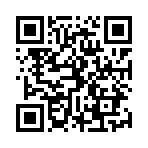 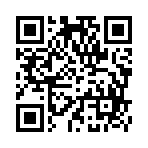 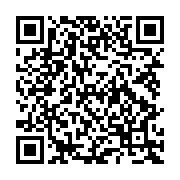 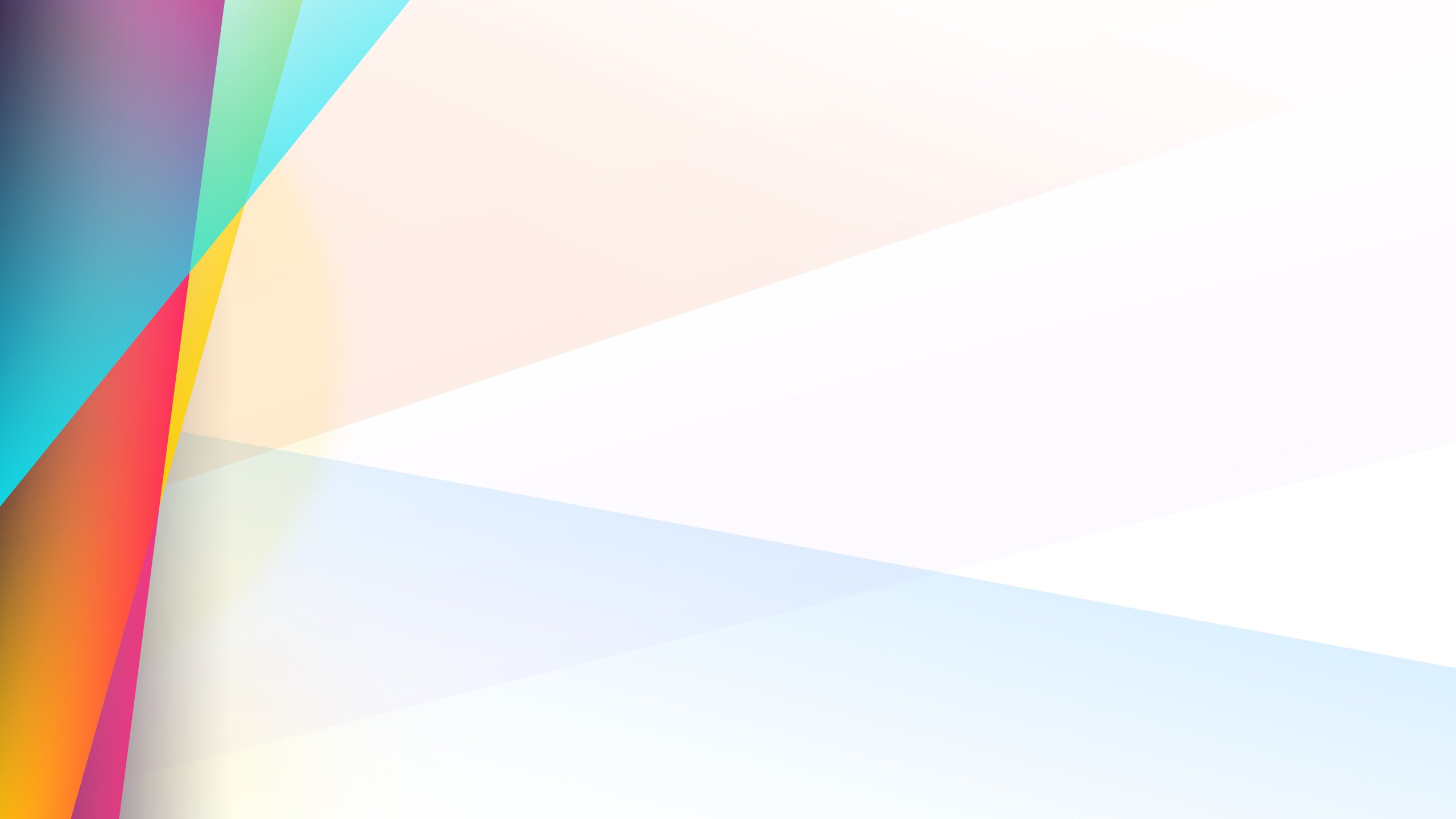 Адаптированные дополнительные общеобразовательные программы для детей  с ограниченными возможностями здоровья и  детей-инвалидов (по шести направленностям дополнительного образования)
программа художественной направленности разработана ФГБОУ " ВДЦ " Орленок " 
 
программа физкультурно-спортивной направленности разработана ФЛОУ " ВДЦ " Орленок "

программа психолого-педагогического сопровождения детей с ОВЗ в условиях детского лагеря разработана ФГБОУ " ВДЦ " Орленок "

программы художественной и " ВЦХТ "

программы технической, естественнонаучной, туристско-краеведческой направленностей разработаны ФГБОУ ДО ФИЦО)

программы физкультурно-спортивной направленности разработаны ФГБУ ФЦОМОФВ
http://2022.orlyonok.ru/in3.pdf



  http://2022.orlyonok.ru/in2.pdf 



 http://2022.orlyonok.ru/in5.pdf 




 http://vcht.center/sample-page/reestr-adoop/ 


https://clck.ru/sH8mJ 



Дополнительные адаптированные
общеобразовательные общеразвивающие
 программы физкультурно-спортивной 
направленности http://фцомофв.рф/activities/org_metod/